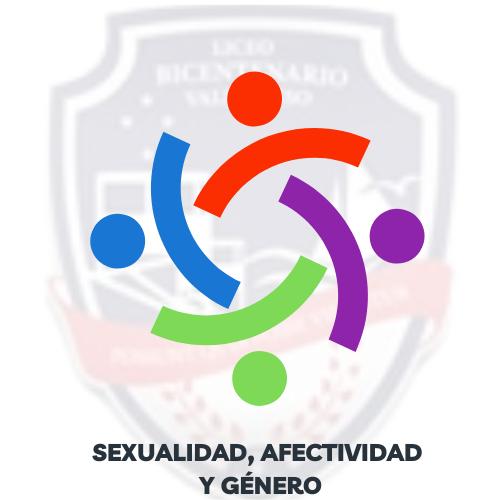 Etapas de la sexualidad
Primera etapa 
7° y 8°  básico
Desarrollo de características sexuales secundarias:
Durante la adolescencia, se  comienzan a desarrollar características sexuales secundarias como vello púbico, crecimiento de senos en las niñas y desarrollo muscular en los niños. 
Es fundamental que los padres hablen con sus hijos sobre estos cambios de manera abierta y honesta para que se sientan cómodos y seguros en su propio cuerpo.
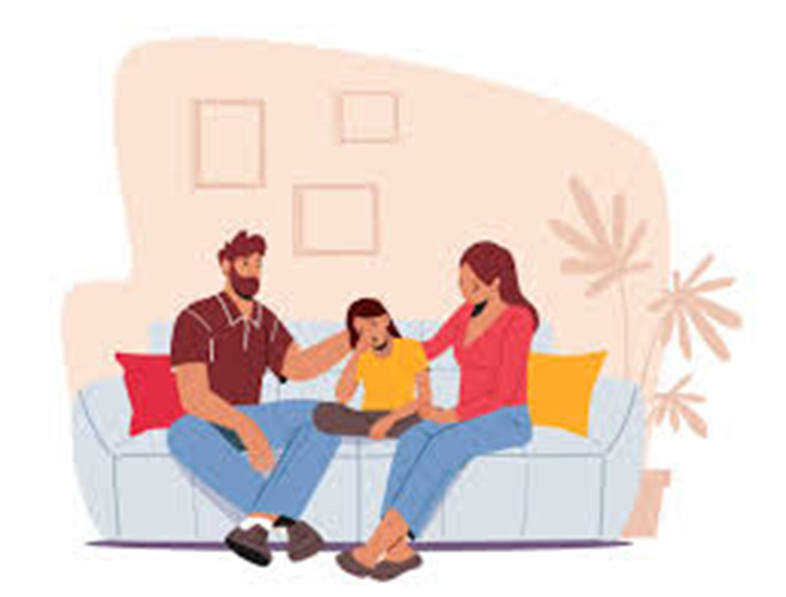 Primera etapa
En entre edades de 11 a 14 años surgen las primeras fantasías sexuales y aparecen claramente los sentimientos de pudor y búsqueda de privacidad e intimidad que serán importantes para la construcción de la propia individualidad.
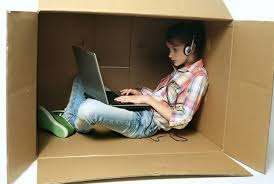 Sugerencias la exploración de la identidad y la autoimagen podrían ser:
Fomentar la comunicación abierta y honesta: Es importante crear un ambiente en el hogar donde los adolescentes se sientan cómodos compartiendo sus pensamientos, sentimientos y dudas sobre su identidad y autoimagen.
Respetar su individualidad: Reconocer y valorar las diferentes opiniones, gustos y preferencias de los adolescentes contribuirá a fortalecer su autoestima y confianza en sí mismos.
Fomentar la autoaceptación: Ayudar a los adolescentes a superar la presión social y a aceptarse tal como son, promoviendo la autoestima y la seguridad en sí mismos.
Apoyar sus intereses y pasiones: Brindar oportunidades para que los adolescentes exploren y descubran sus talentos, habilidades y pasiones les ayudará a construir una identidad sólida y positiva.
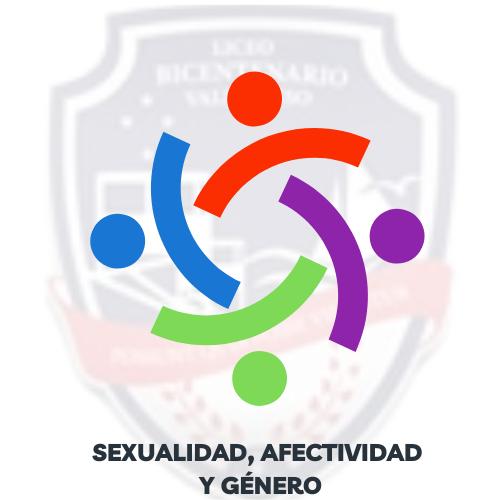 Conteste la siguiente encuesta
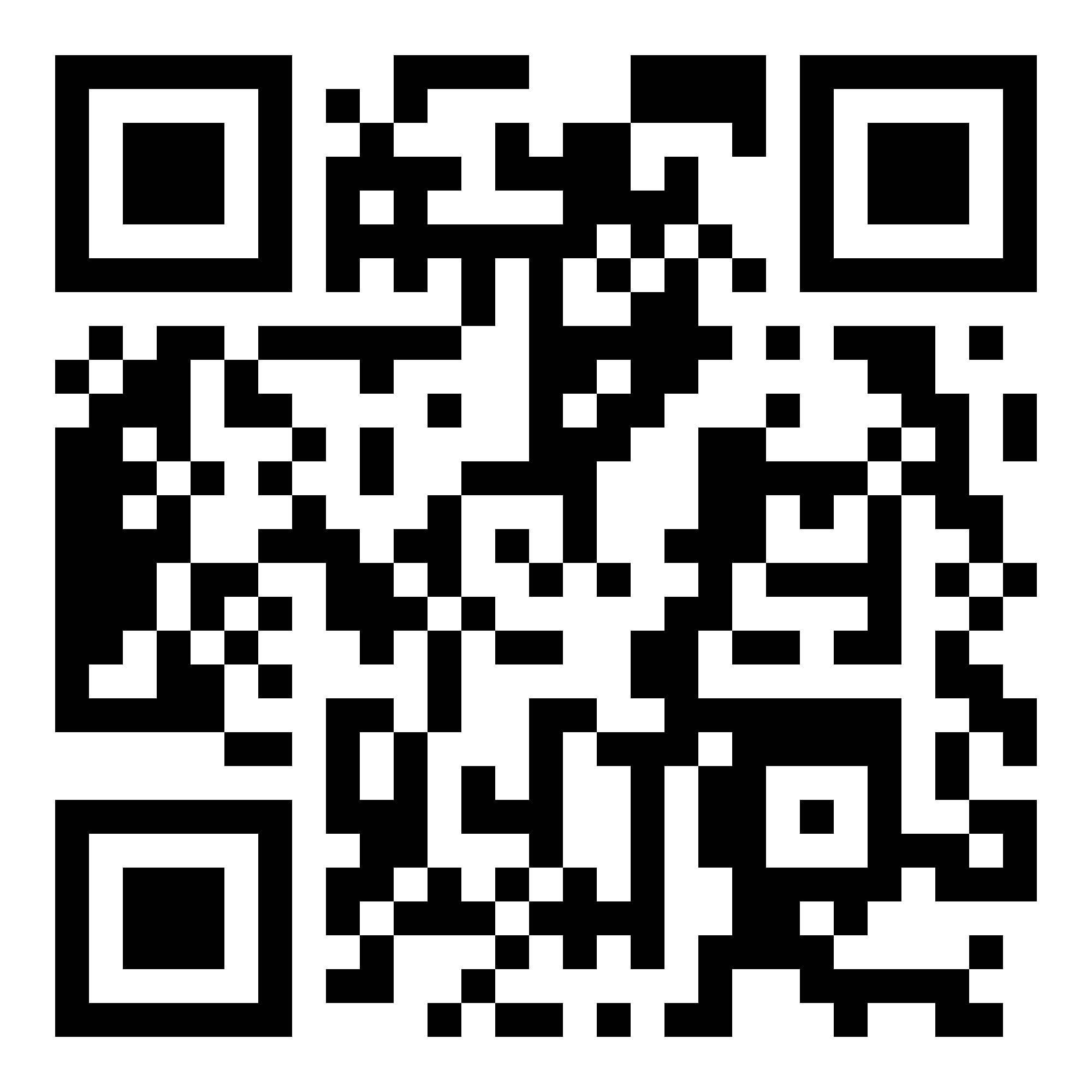 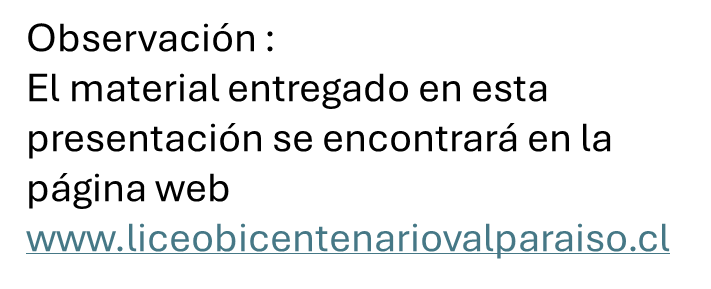 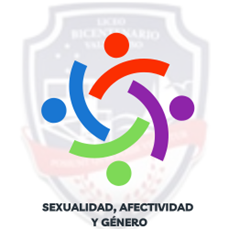